Projektu idejas/// Finansējums idejām
Uldis Dūmiņš, Zemgales NVO Centra valdes priekšsēdētājs
VAJADZĪBAS
FINANSĒJUMS
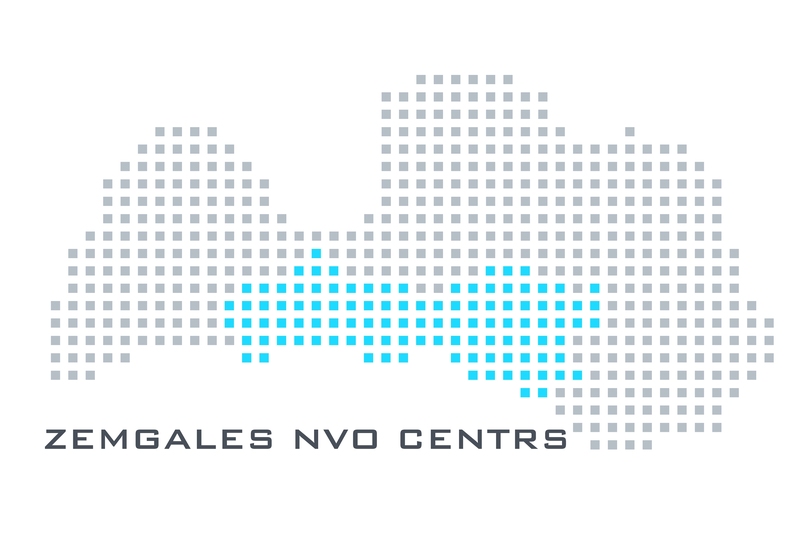 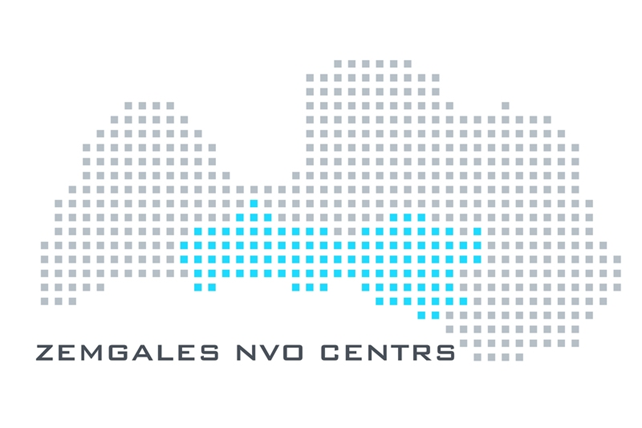 FAKTI 
1998 (18 gadi)
Pilsoniskā sabiedrība / līdzdalība
Grupas:
NVO
Jaunieši
Pieaugušie
Vidēji 15 projekti gadā
Mazākais projekts 200 EUR
Lielākais projekts 819 000 EUR
Pilsētas:
Jelgava
Jēkabpils
Aizkraukle / Jaunjelgava
Rīga
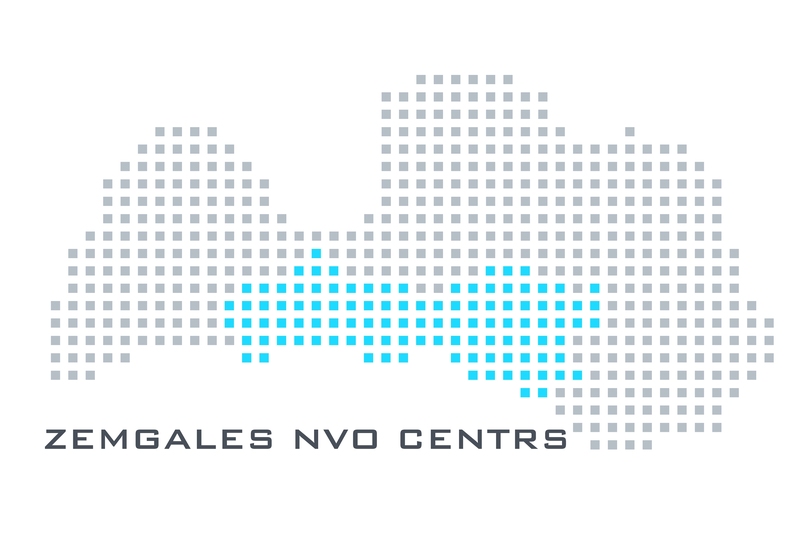 Ikdienas pakalpojumi
Konsultācijas
Semināri – NVO dienas u.c.
NVO datu bāze
Interešu pārstāvniecība:
Ministrijas (KM)
Plānošanas reģions
Pašvaldības
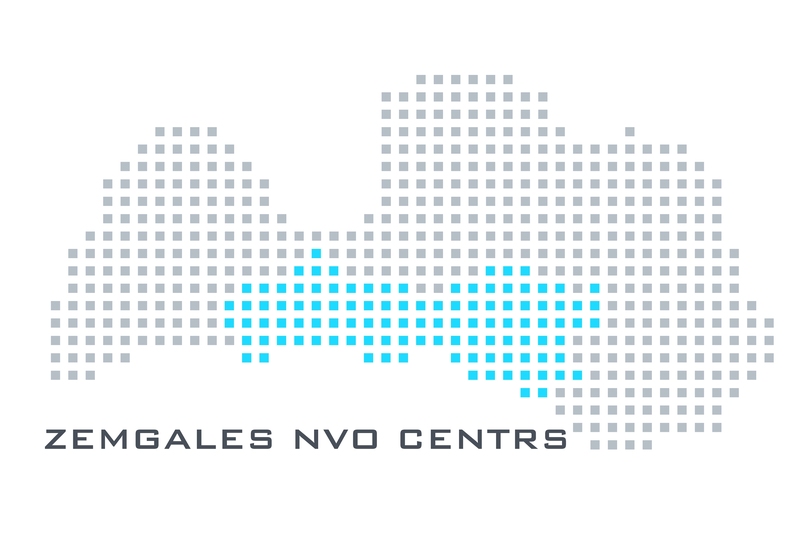 Līdzdalība?
Jelgavas dome
Jēkabpils dome
Zemgales plānošanas reģions
Nodarbinātības Valsts Aģentūra
Zemgales reģionālā enerģētikas aģentūra
LV līmenī:
Latvijas Pilsoniskā alianse - padome
IZM Strukturētā dialoga darba grupa
LM sadarbības memorands
MK un NVO sadarbības memorands
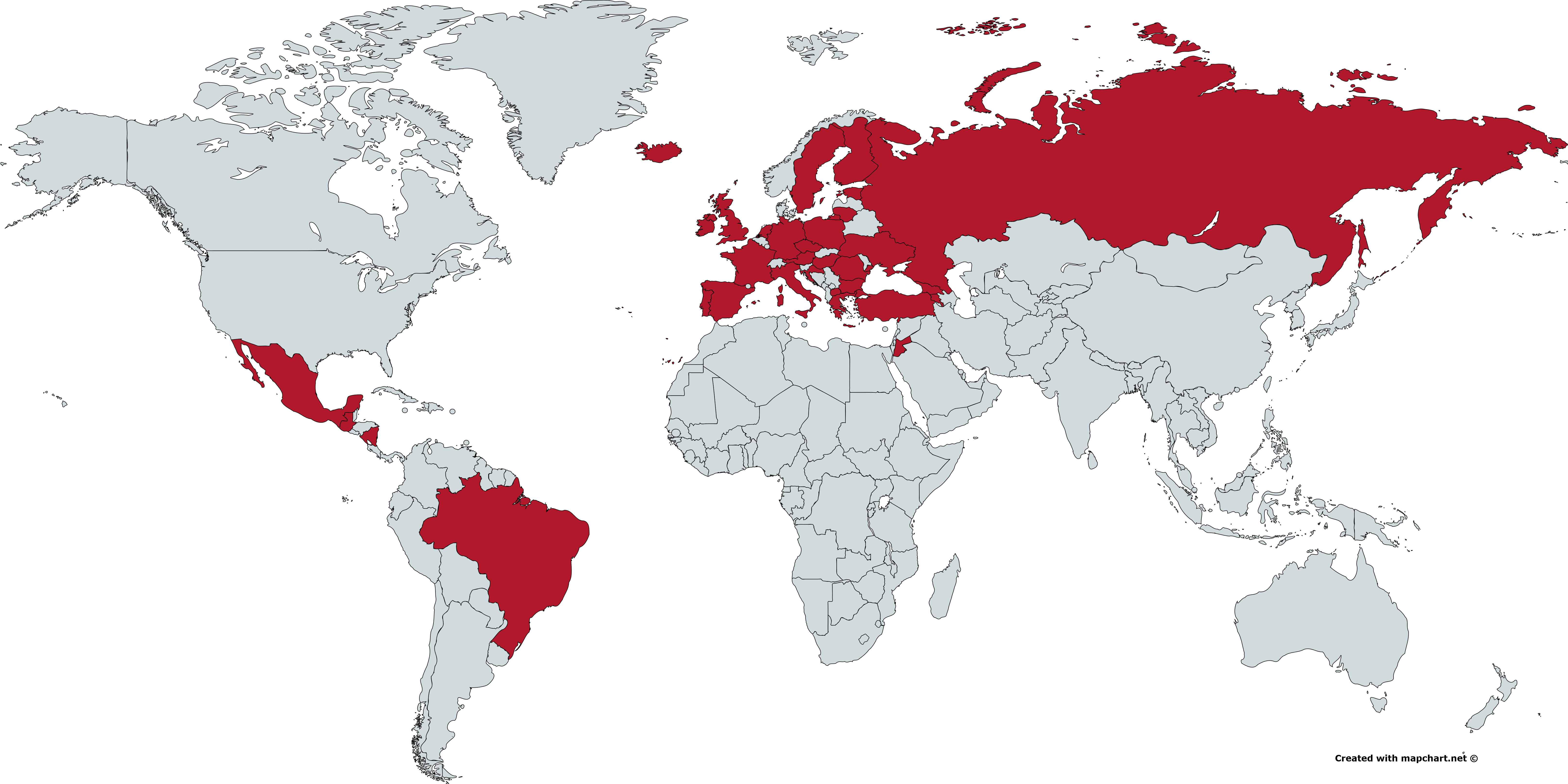 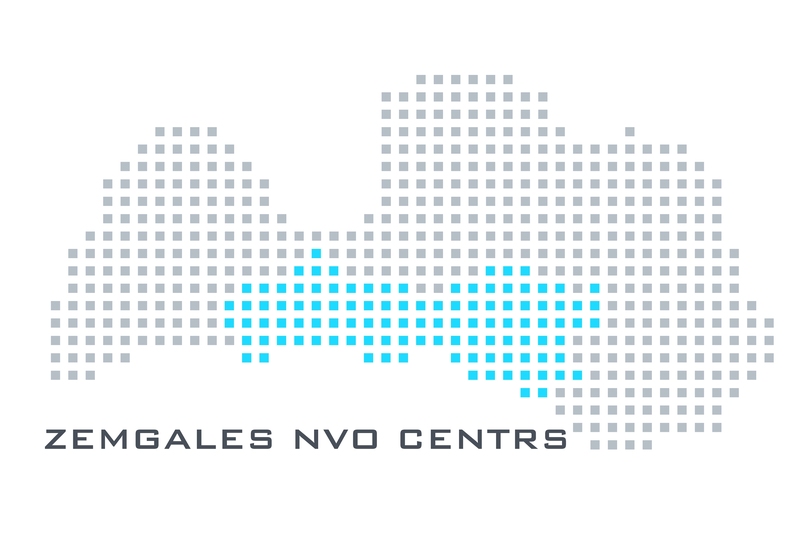 Ģeogrāfija (2002. – 2016.g.)
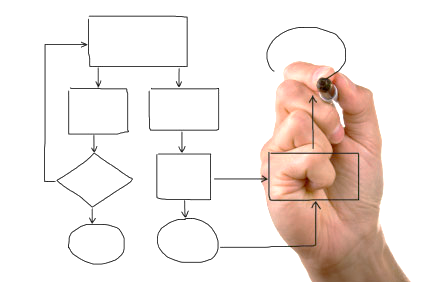 Projekti NVO sektorā
NACIONĀLAIS FINANSĒJUMS
ĀRVALSTU
FINANSĒJUMS
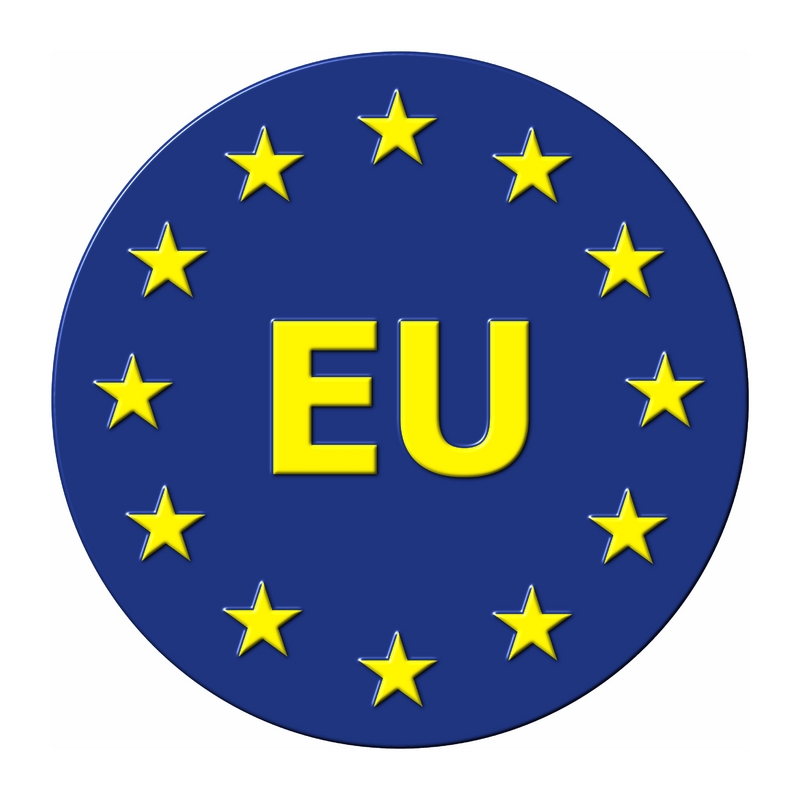 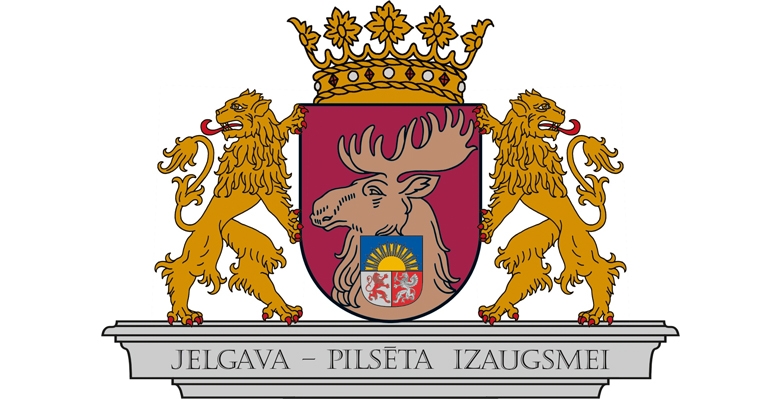 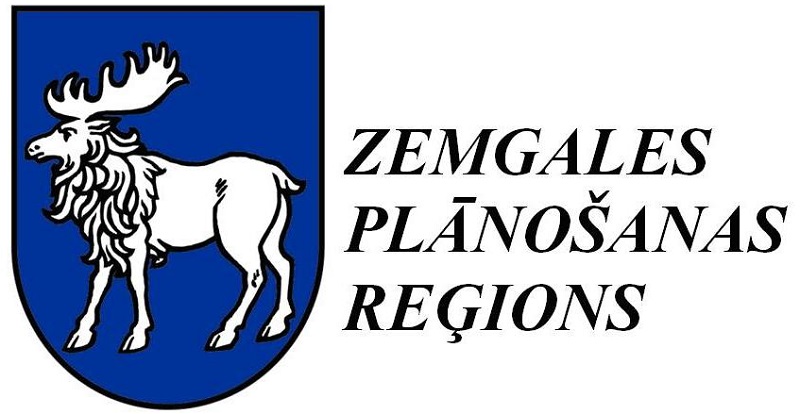 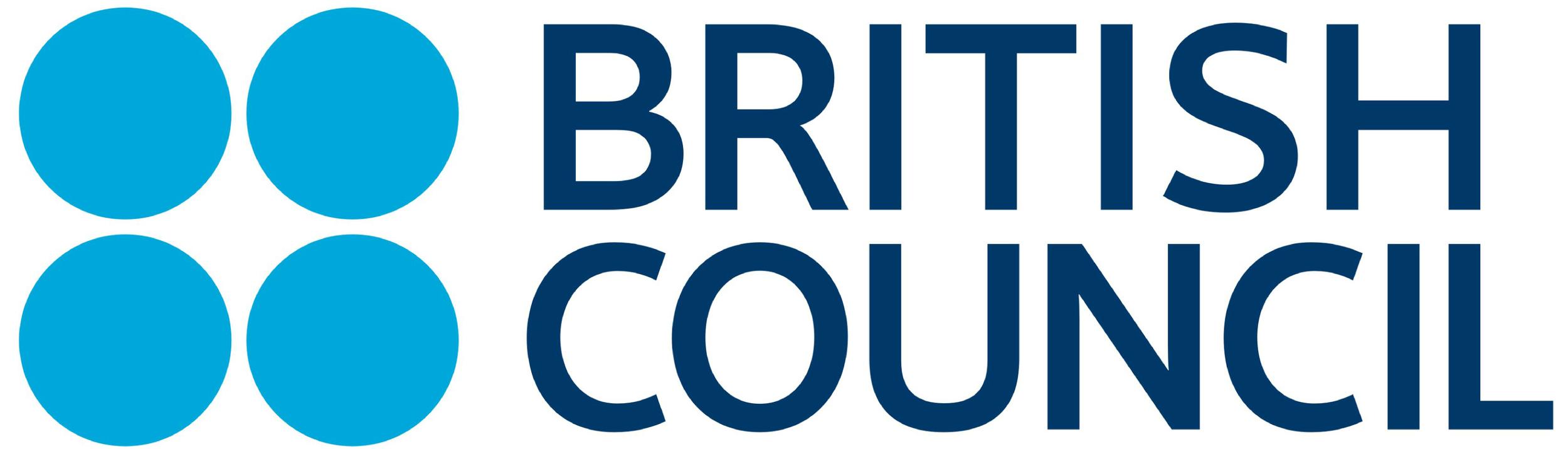 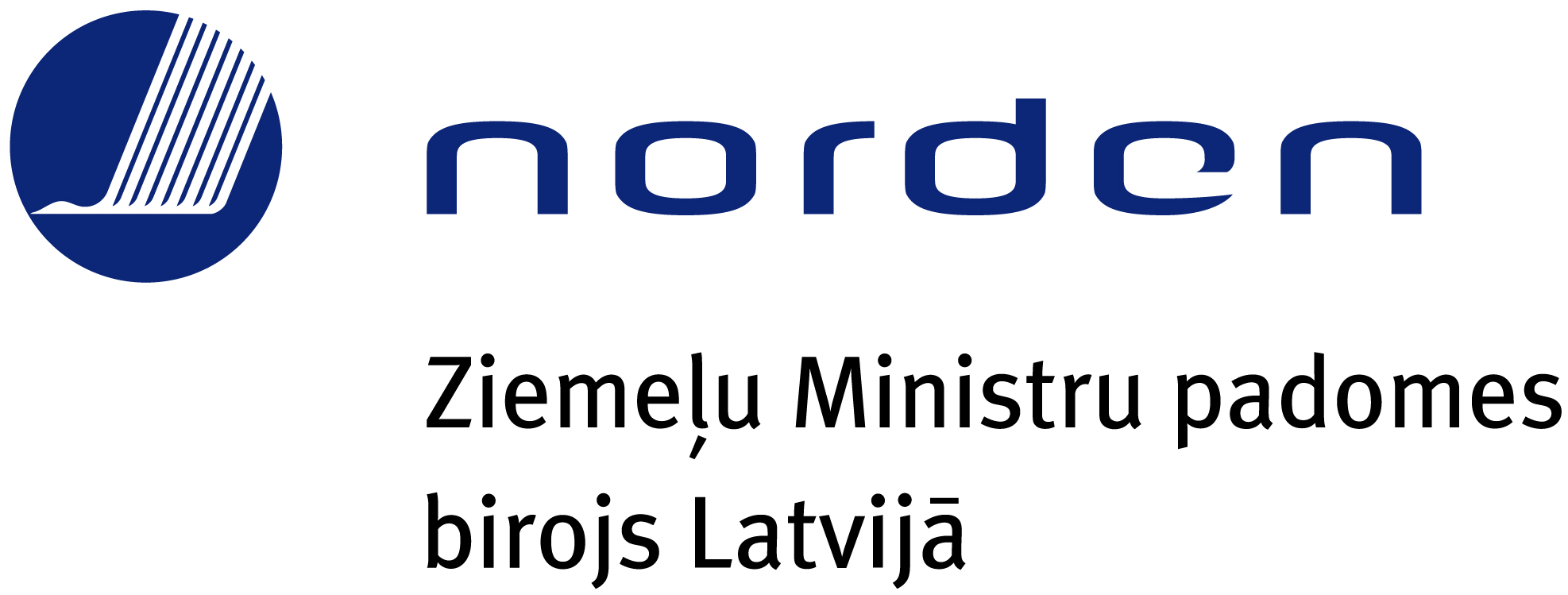 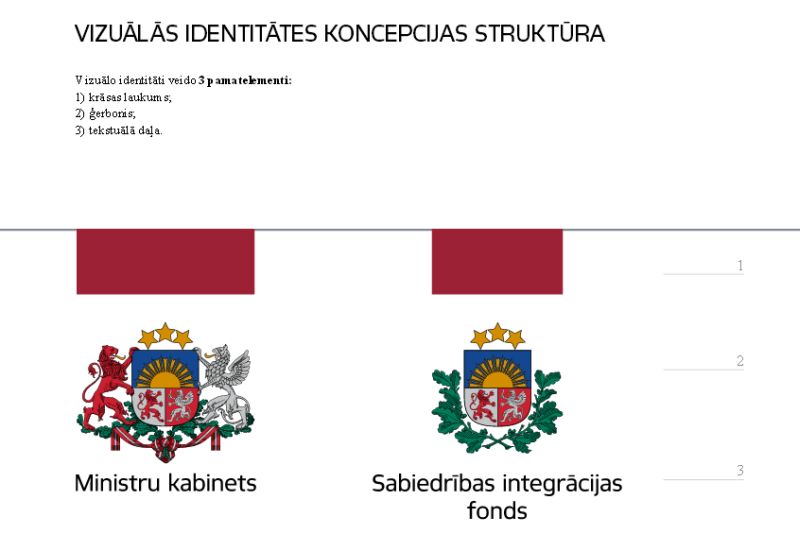 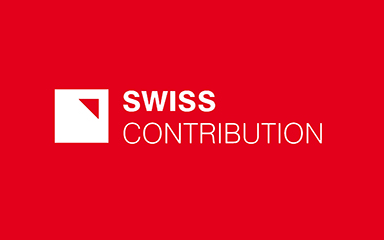 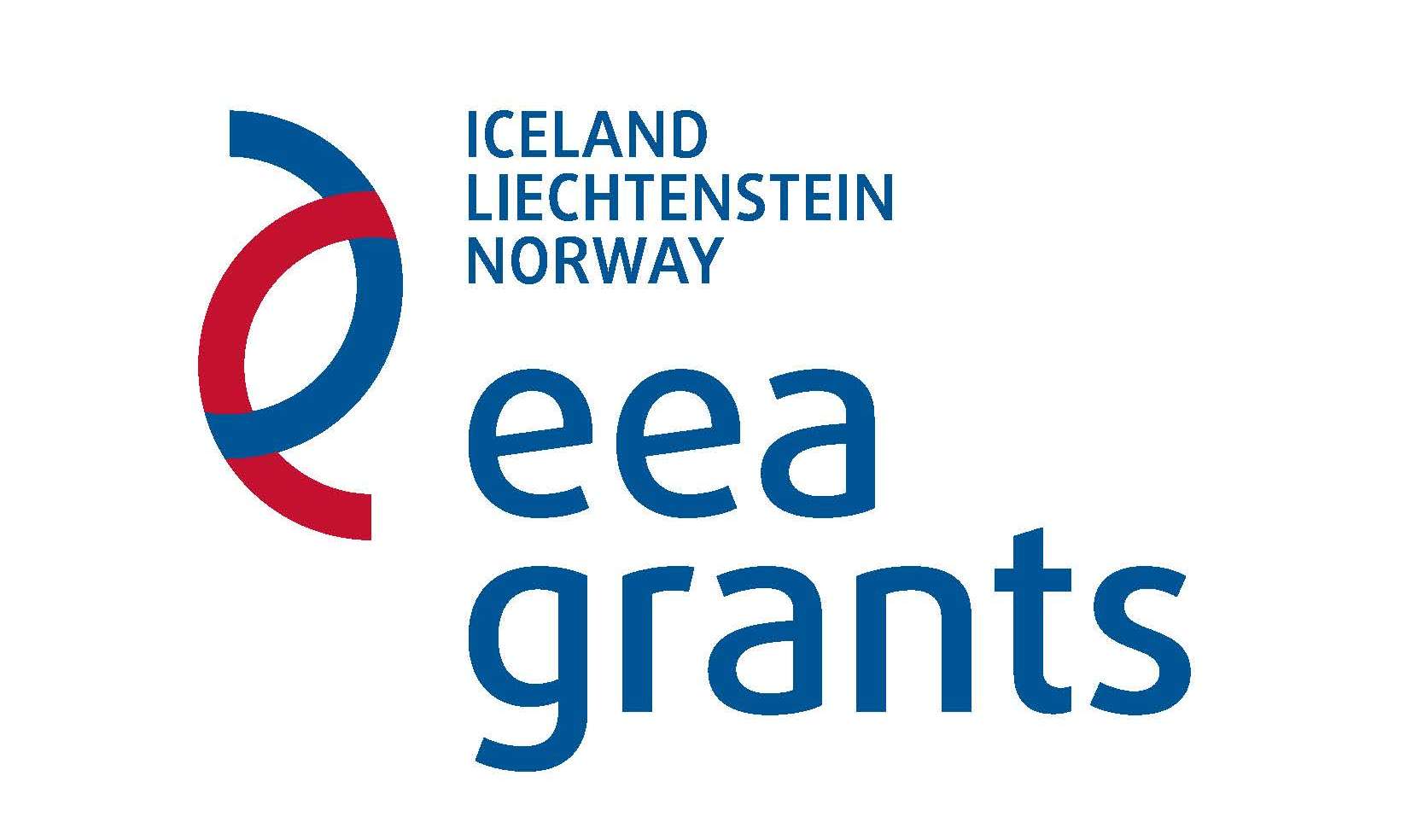 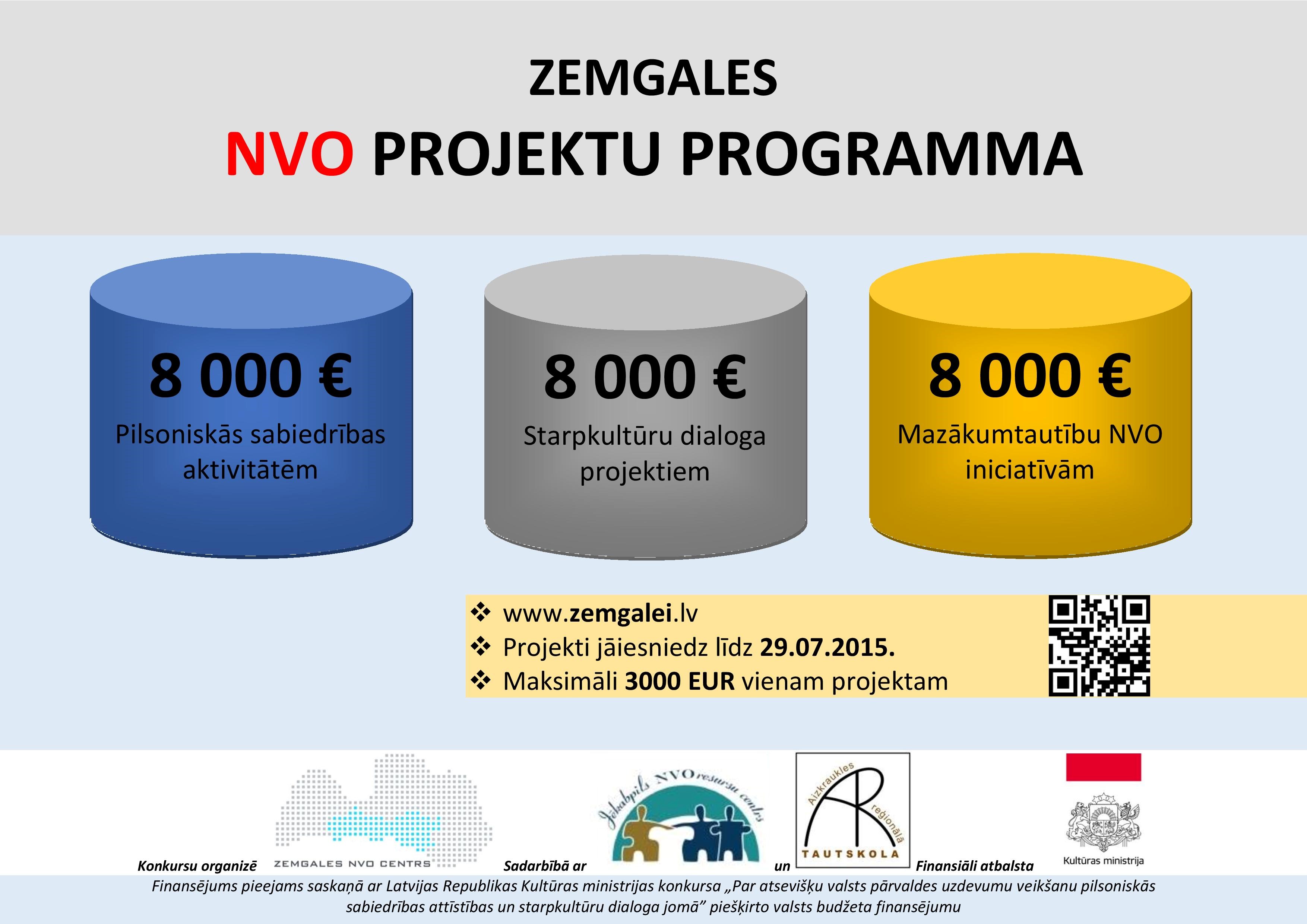 Kurzemes / Vidzemes / Zemgales / LatgalesKULTŪRAS PROGRAMMA / 340 000 EUR
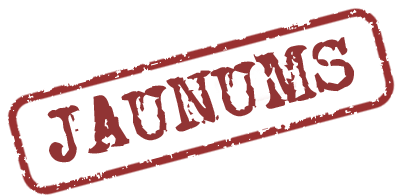 Kultūras mantojuma apzināšana, saglabāšana
Kultūras attīstība
Kultūras pasākumi
Jaunrade un pētniecība kultūras jomā
Kultūras daudzveidība …..
www.zemgale.lv
www.latgale.lv
www.vidzeme.lv
www.kurzeme.lv
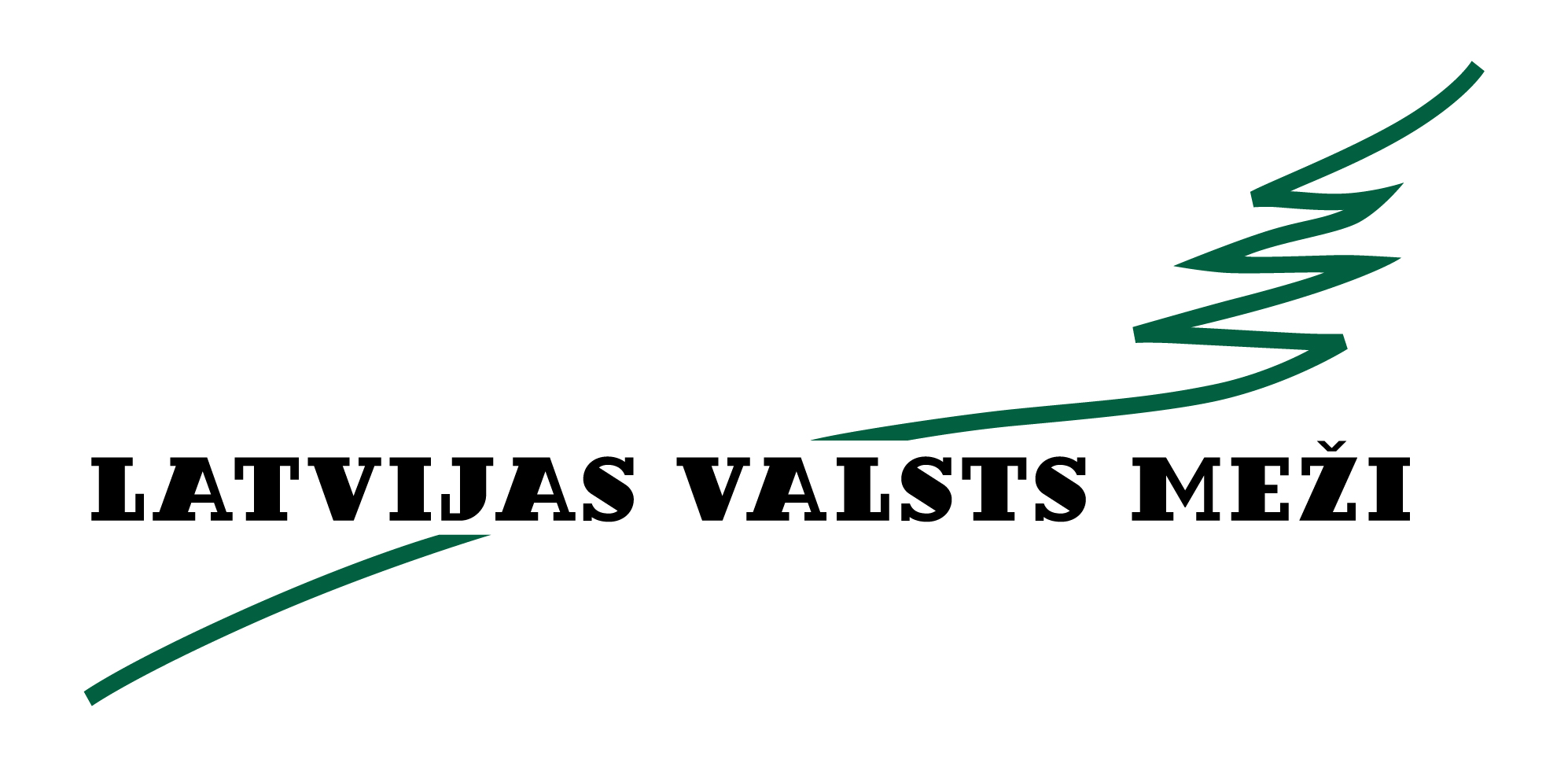 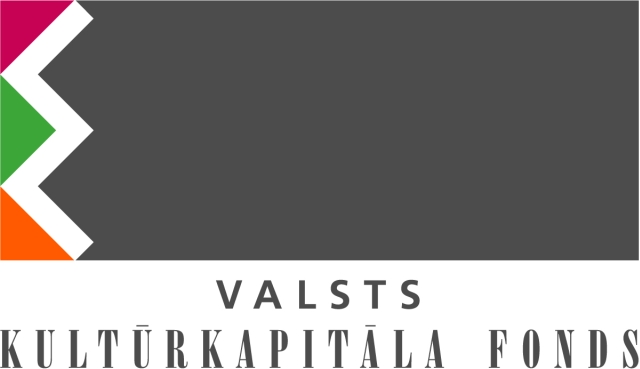 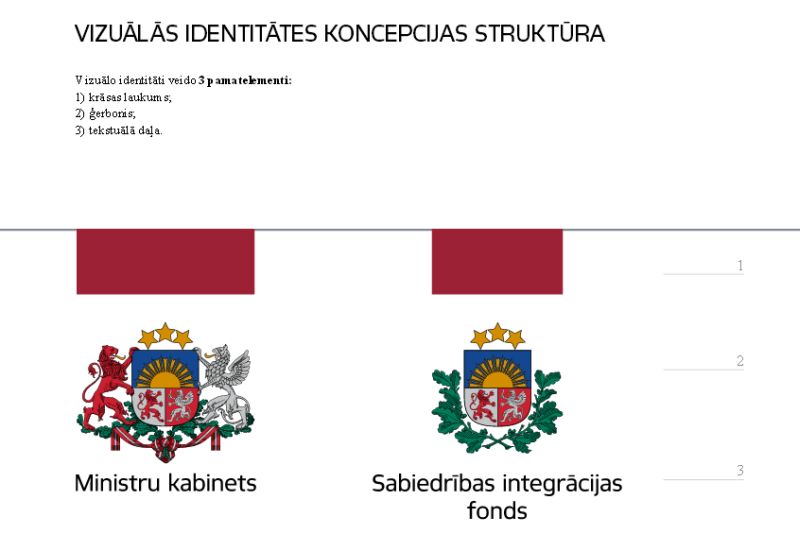 Sabiedrības integrācijas fondswww.sif.gov.lv
NVO FONDS (2018.g.) / 400 000 EUR
 Atbalsts LV diasporai
 Mazākumtautības / latviešu valodas apguve
 ESF / EEZ
Valsts Kultūrkapitāla fondsLR Kultūras ministrijawww.kkf.lv / www.km.gov.lv
Visas kultūras nozares
Latvijai - 100
Kultūras ministrija – Latvijai - 100
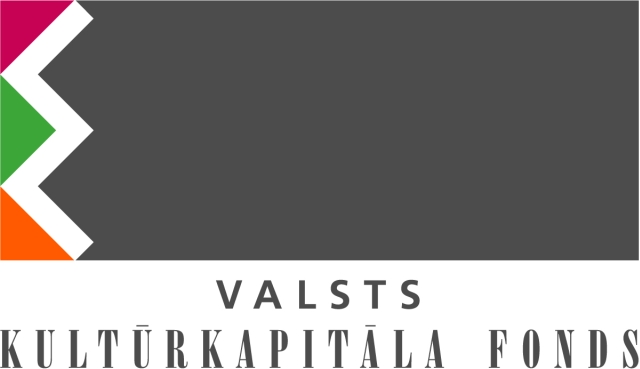 Labklājības ministrija / www.lm.gov.lv
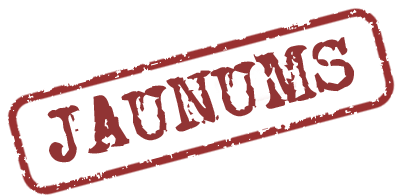 Sociālo uzņēmumu veidošana – ATBALSTS
 SU uzsākšanai un darbībai (ALTUM)

 KULDĪGA, 20. janvāris
 CĒSIS, 25. janvāris
 JELGAVA, 27. janvāris
 RĒZEKNE, 1. februāris
 RĪGA, 3. februāris
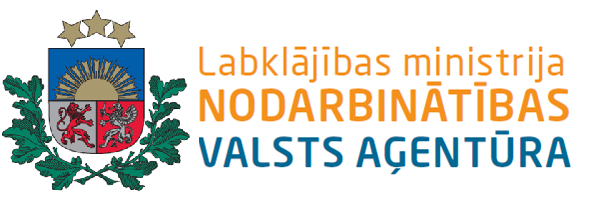 Atbalsts darbiniekupiesaistei
Subsidētās darba vietas
Darbam nepieciešamo iemaņu attīstība NVO sektorā (jaunieši 18-24, 90 EUR/m)
Pirmā darba pieredze jauniešiem
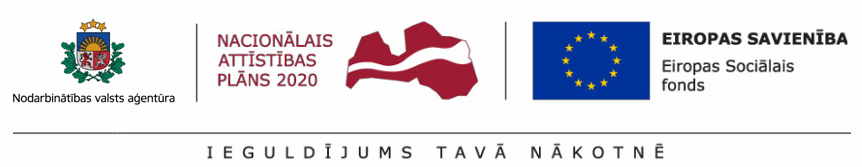 Microsoft Latvija (www.microsoft.lv sadaļā Par Microsoft)

Atbalsts (datorprogrammas) TIKAI sabiedriskā
labuma NVO
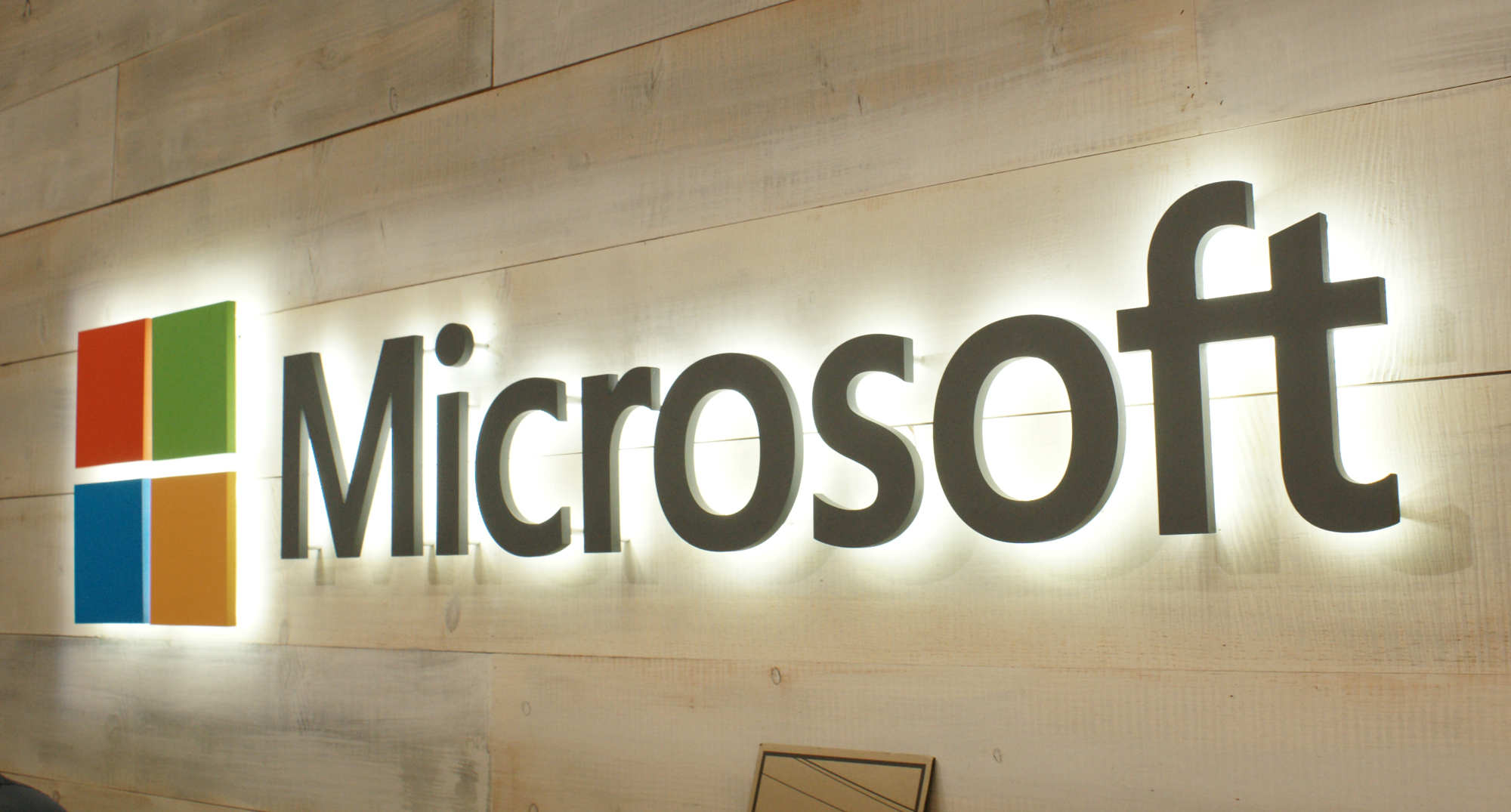 Citi privātie fondi
www.labiedarbi.lv
ABLV Fonds
RBLF Fonds
Starptautiskais finansējums projektu idejām
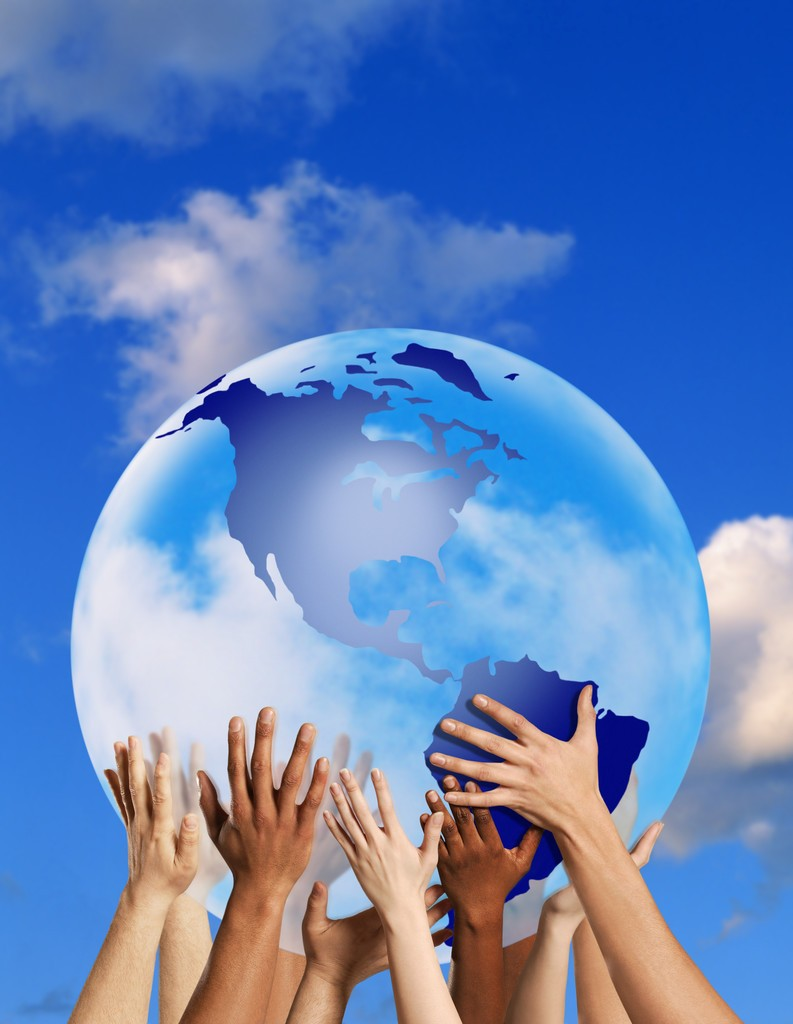 ERASMUS+
ERASMUS+
KA1 – personu mobilitāte mācību nolūkos (Mācību mobilitātes)
KA2 – sadarbība inovāciju veicināšanai un labas prakses apmaiņai (Stratēģiskās partnerības)
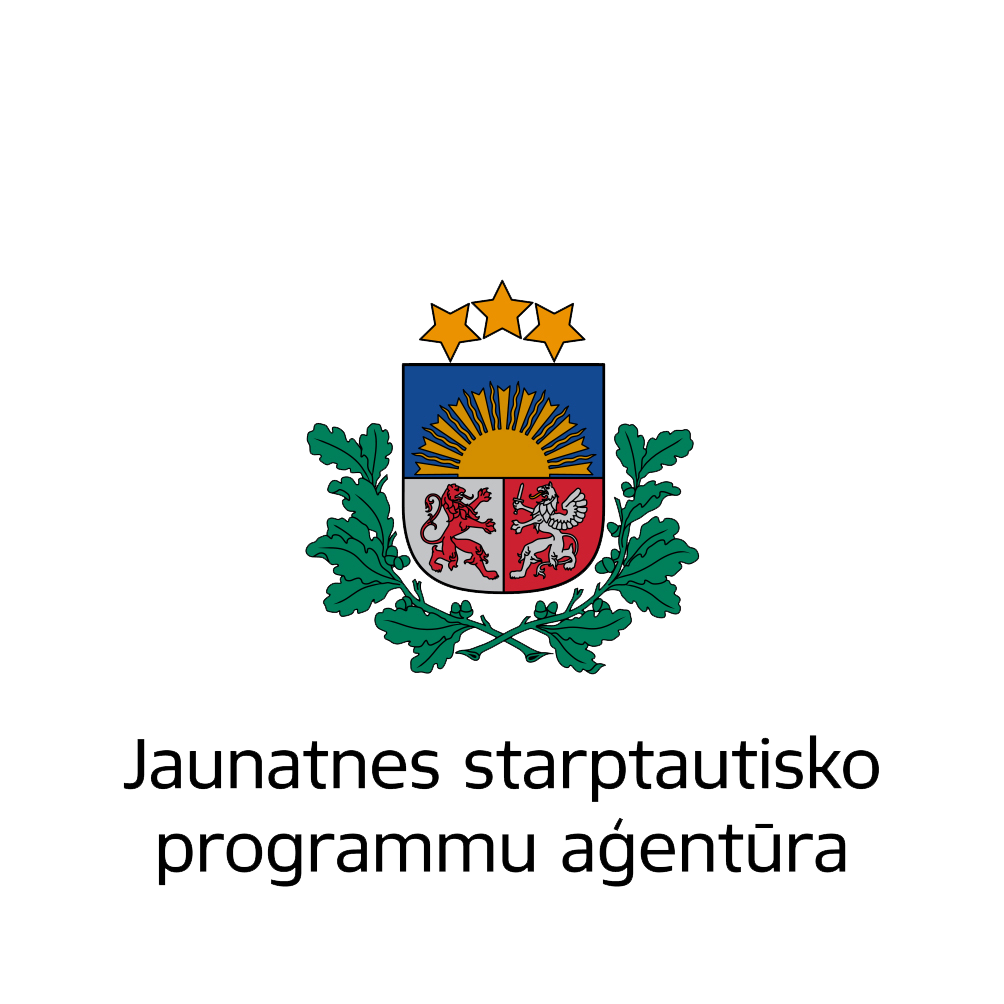 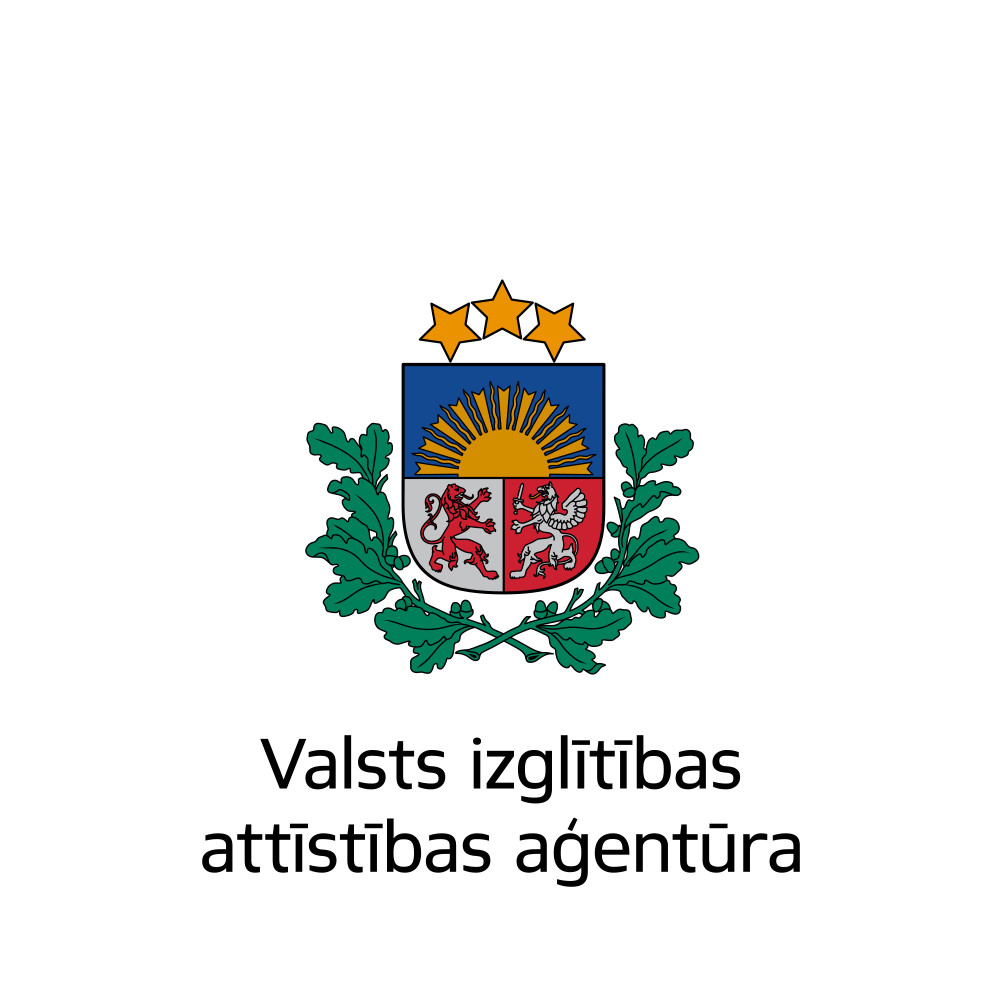 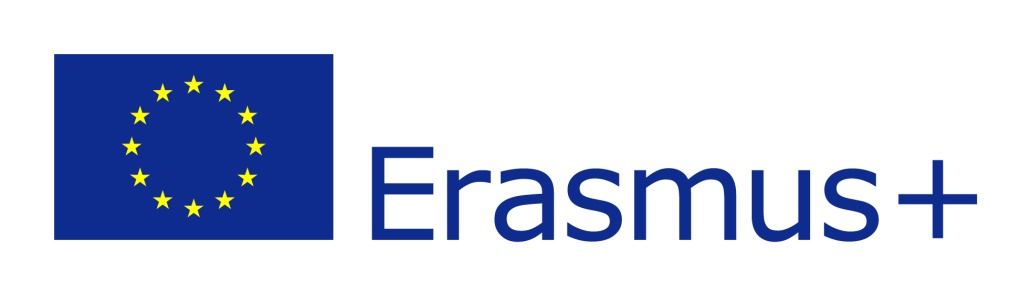 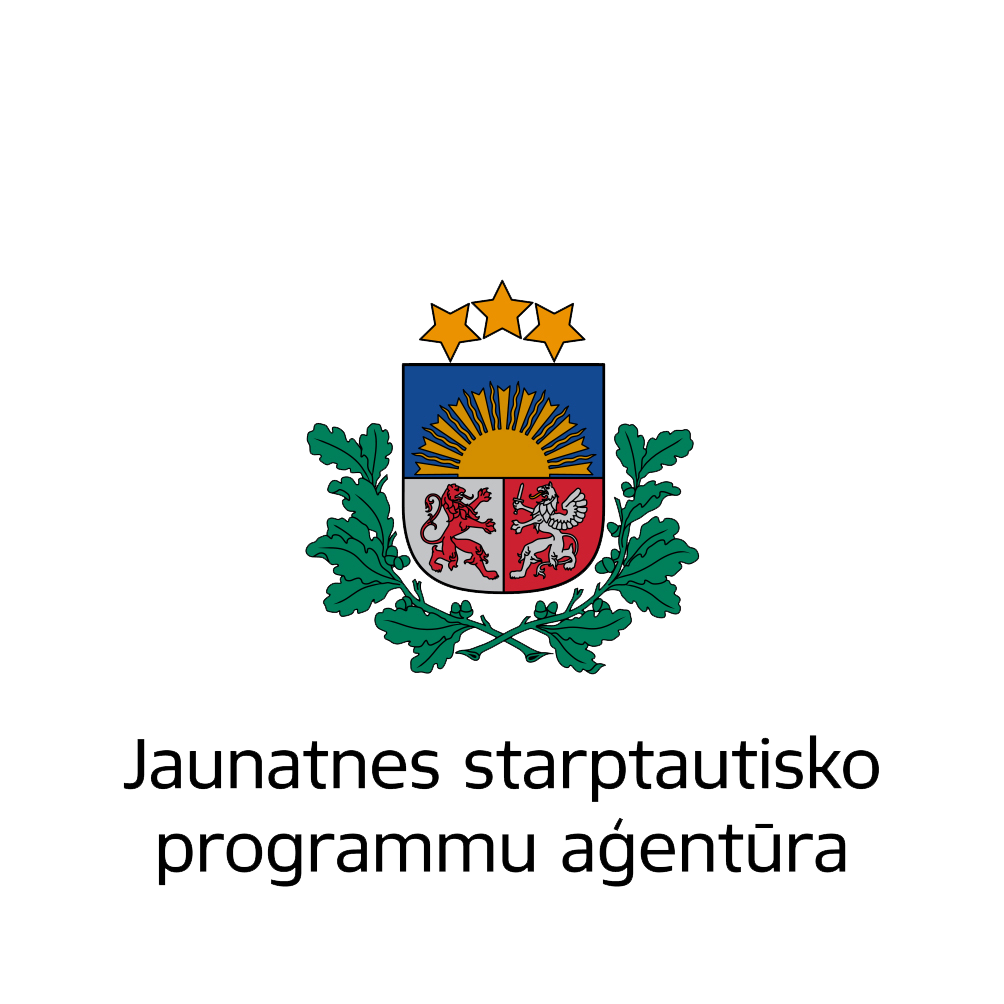 Jauniešiem13 – 30 (!)
www.jaunatne.gov.lv
NEFORMĀLĀ IZGLĪTĪBA
Apakšaktivitātes:
Jauniešu apmaiņas
Eiropas Brīvprātīgais darbs
Mācību un sadarbības tīklu veidošana
Stratēģiskās partnerības
Strukturētais dialogs
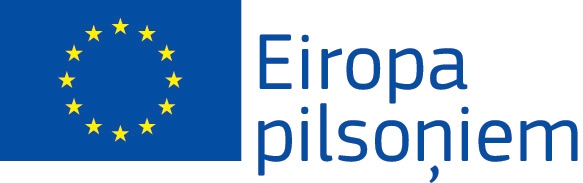 Eiropa Pilsoņiem
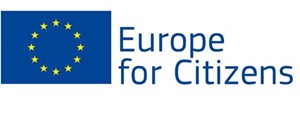 Iedzīvotāji  ES
 Vēsturiskā atmiņa Eiropā
 Izpratne + iespējas piedalīties ES politikas veidošanas procesā (pils.līdzd.)
 Pašvaldības / NVO (01.marts)
 185 m EUR
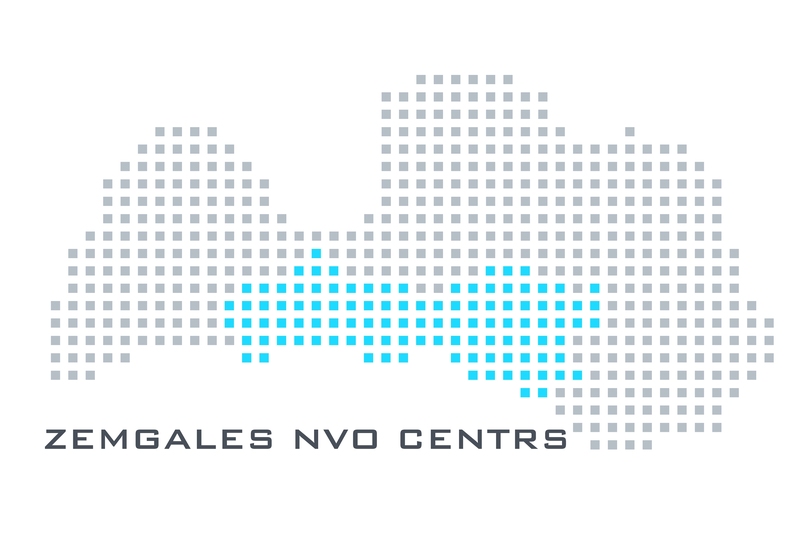 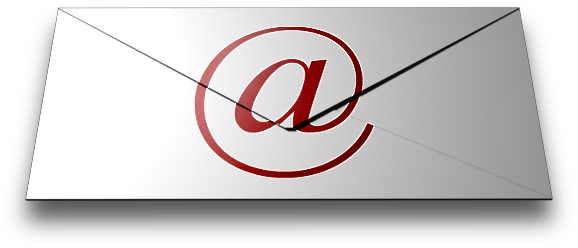 uldis@zemgalei.lv
T. 29802373
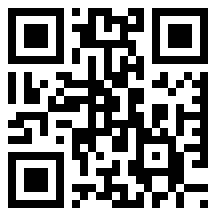